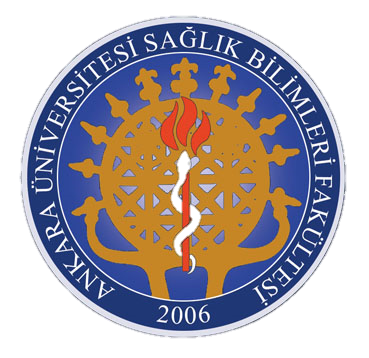 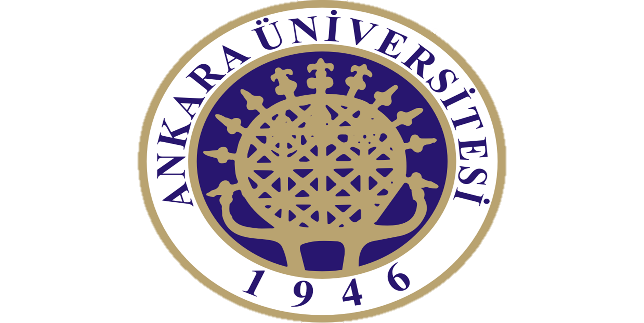 ERGENLİK PSİKOLOJİSİ
Sağlık Bilimleri Fakültesi 
Çocuk Gelişimi Bölümü
ERGENLİĞİN TANIMI, ÖNEMİ VE SINIFLANDIRILMASI
TANIMI
Ergenlik dönemi insan hayatı içinde çocuklukla yetişkinliği birbirine bağlayan bir geçiş dönemidir.

Ergenlik dönemi bir isyan, kriz, hastalık ve sapkınlık  gibi görülmez. Ergenlik dönemi değerlendirme, karar verme, sorumluluk ve dünyada kendi yerini edinme dönemi olarak görülür.
ERGENLİK, YAŞAMIN    EN ZOR VE KARMAŞIK DÖNEMLERİNDEN BİRİDİR!
Psikolojik, biyolojik ve sosyal gelişmenin,olgunlaşmanın olduğu dönemdir.
Biyolojik açıdan,cinsel olgunlaşmanın başlamasıyla ayırt edilir. Kültürel açıdan, aileden ekonomik ve duygusal bağımsızlığın kazanılması ile ayırt edilir.
Aslında hayatın en keyifli zamanları iken,yaşanan bazı değişimler kişinin çok farklı bir ruh haline bürünmesine neden olmaktadır.
ÖNEMİ
Genetik, çevresel ve sosyal faktörler çocukluk döneminde olduğu gibi ergenlik döneminde de etkilidir. 
Çocukluk döneminde anne babayla, yaşıtlarla ve öğretmenlerle çok zaman geçiren ergen, şimdi önemli biyolojik değişiklikler, yeni yaşantılar ve gelişim ödevleriyle karşılaşır.
Anne babayla ilişkiler yeni bir şekle dönüşür. Yaşıtlar ile ilişkiler daha yakınlaşır.  Karşı cinsle ilk buluşmalar yapılır. Ergen düşüncesi daha soyut ve idealisttir. Biyolojik değişiklikler beden imgesine ilgiyi arttırır.
Çocukça alışkanlık ve davranışların yerini olgun tutum ve davranışlar alır.
SINIFLANDIRILMASI
Uzmanların bir bölümü 12 ile 20 yaşlar arasında kalan yılların iki alt gruba bölünebileceğini savunuyor,bunlardan birincisi 11 ya da 12 yaşlarında,diğeri de 16 ya da 17 yaşlarında başlayabilir.Bazıları bu dönemleri ‘ergenlik’ ve ‘gençlik’ olarak ikiye ayırırken diğerleri ‘erken’ ve ‘geç’ ergenlik olarak ikiye ayırır.
ERKEN VE GEÇ ERGENLİK DÖNEMLERİ
Erken ergenlik dönemi neredeyse bir geçiş dönemidir. Bu dönemde çocuğun işleyişinin hemen her yönünde önemli değişiklikler yaşanır.
Geç ergenlik ise daha çok bir bütünleştirme dönemidir. Bu dönemde genç hedefleri ve rol bağlılıkları daha net bütünsel bir kimlik sahibi olur.
ERKEN ERGENLİK
12 ya da 13 yaşlarındaki ergen, çok sayıda yeni fiziksel, toplumsal ve zihinsel deneyimi özümler.
Yaşanan deneyimler sindirilmeye başlanmadan önce genç sürekli dengesizlik durumundadır.
Eski şemalar, eski örüntüler artık eskisi kadar işe yaramaz, ancak yerine henüz yenileri de koyulmamıştır. Bu erken dönemde akran grubu büyük önem kazanır.
Erken ergenlik yılları ile yürümeye başlama çağı arasında birçok ortak yön bulunur.İki yaşındaki çocuklar, olumsuzlukları ve sürekli bağımsızlık için baskı yapmaları ile ünlüdür. Çok daha soyut düzeyde olsalar da egenler de bunların birçoğunu aynı şekilde sergilerler. Buluğ çağının başlaması ile anne babaya karşı olumsuz bir dönemden geçerler.Anne babayla çatışmanın merkezinde bağımsızlık konusu yer alır.
Ebeveyn-ergen çatışmalarının derinliği kolaylıkla abartılabilir. İlk gençlik yıllarındaki ergenlerde çok büyük bir çalkantı yaşanmasa da genel olarak bağımsızlık talebinde artış söz konusudur.

Bağımsızlık arzusunda ergen bir dizi yeni taleple yüz yüze gelir. (toplumsal beceriler, yeni ve karmaşık okul görevleri, kimlik oluşturma gereksinimi)

Kendisini ailesinden çocuk kimliğinden ayırarak yetişkin kimliği oluşturmak zorundadır.
Erken ergenlik dönemindeki ergenler 2 yaşındaki çocuk gibi dünyanın geri kalan bölümünü keşfe çıkarken aileyi güvenli bir üs olarak kullanır. Gereksinim duyulan güveni net kurallar ve sınırlar çizgisinde vermek ile bağımsızlık tanıma arasında denge kurulmalıdır.
GEÇ ERGENLİK
Okul yıllarının son dönemlerine benzer.Buluğ çağındaki fiziksel değişmeler büyük oranda tamamlanmış, yarattığı karışıklık sona ermiştir.
Aile sistemi gence daha fazla özgürlük ve bağımsızlık tanıyacak şekilde değişmiş, yeni kimlik oluşturmaya yönelik adımlar atılmıştır.
Duygusal açıdan yakın ilişkiler kurmak dönemin önemli görevleri arasındadır.
Öz saygı düzeyi yükselir, aile içi tartışma ya da çatışmalar azalır.
Kaynakça